Три замечательные линии треугольника
отрезок,  соединяющий вершину треугольника с серединой противолежащей стороны.
отрезок, который соединяет вершину треугольника в точкой на противолежащей стороне и делит внутренний угол пополам.
перпендикуляр, опущенный из вершины треугольника на прямую, содержащую противолежащую сторону треугольника.
Три замечательные линии треугольника
отрезок,  соединяющий вершину треугольника с серединой противолежащей стороны.
отрезок, который соединяет вершину треугольника в точкой на противолежащей стороне и делит внутренний угол пополам.
перпендикуляр, опущенный из вершины треугольника на прямую, содержащую противолежащую сторону треугольника.
Каждая медиана точкой пересечения делится в отношении 2 : 1, считая от вершины
c
b
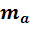 a
Три медианы делят треугольник на 6 равновеликих треугольников (одинаковой площади)
Длина медианы
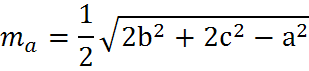 b
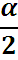 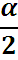 c
a1
a2
a
Три биссектрисы пересекаются в одной точке, которая всегда находится внутри треугольника. Эта точка является центром вписанной окружности.
Биссектриса делит сторону треугольника на отрезки, пропорциональные двум другим сторонам:
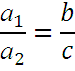 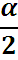 b
c
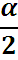 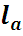 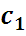 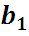 Длина биссектрисы
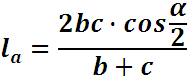 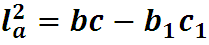 c
b
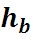 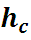 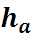 a
Прямые, содержащие высоты треугольника, пересекаются в одной точке. Эта точка называется ортоцентром
Высоты треугольника обратно пропорциональны 
его сторонам:
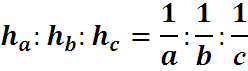 c
b
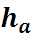 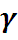 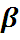 a
Длина высоты
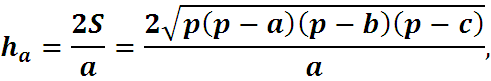 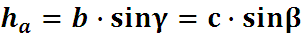 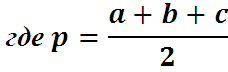 Каждая медиана точкой пересечения делится в отношении 
2 : 1, считая от вершины
Три медианы делят треугольник 
на 6 равновеликих треугольников (одинаковой площади)
c
b
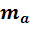 a
Длина медианы
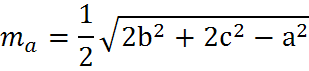 Три биссектрисы пересекаются в одной точке, которая всегда находится внутри треугольника. Эта точка является центром вписанной окружности.
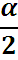 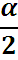 b
c
a1
a2
a
Биссектриса делит сторону треугольника на отрезки, пропорциональные двум другим сторонам:
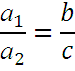 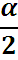 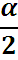 b
c
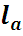 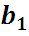 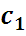 Длина биссектрисы
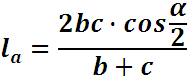 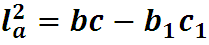 Прямые, содержащие высоты треугольника, пересекаются в одной точке. Эта точка называется ортоцентром
c
b
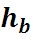 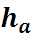 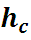 a
Высоты треугольника обратно пропорциональны 
его сторонам:
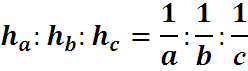 b
c
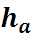 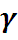 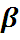 a
Длина высоты
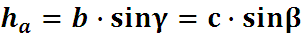 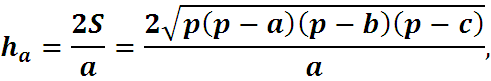 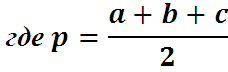 Геометрия, 7 – 9. Учебник для общеобразовательных учреждений./ Л.С.Атанасян, В.Ф. Бутузов и др.- М.:Просвещение, 2010.-384с.
Поурочные разработки по геометрии к учебному комплекту Л.С.Атанасян и др. 7 класс./Н.Ф.Гаврилова – М.:ВАКО, 2009.- 368с.
Геометрия 7. Рабочая тетрадь./Ю.А.Глазков и  др. – М.:Просвещение, 2009. – 96с.
Дидактические материалы по геометрии для 7./Б.Г.Зив и др. – М.:Просещение, 2009. – 144с.
Наглядный справочник по математике для 7-11 классов./Л.Э.Генденштейн. – М.:Илекса, 2010. – 96с.